Základní škola a mateřská škola Blížejov
Závěrečná práce 9. ročník
 Školní rok 2015/2016
Kronika obce blížejov 2014
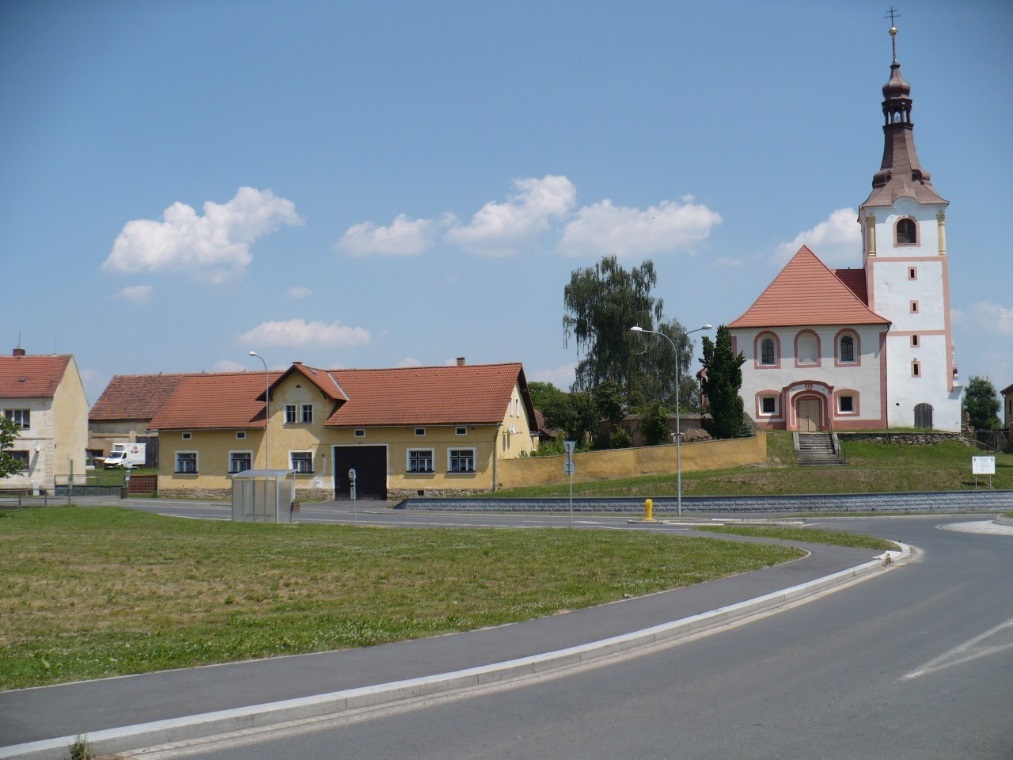 Zpracovaly: Kateřina Levičková
                     Lucie Šmídková
                     9. ročník
                     2015/2016
1
Obrázek č. 1.
Obsah:
I. Úvod : 1) Důvod výběru
                   2 ) Prohlášení 
                   3 ) Motto
                  4 ) Anotace 
II. Stať :    5) Světové a celostátní události                
                 6 ) Obecní záležitosti                                     
                 7 ) Hospodaření obce   
                 8 ) Hospodářský život 
                 9 ) Výstavba obce, spoje
                 10 ) Spolky a veřejný život         
                 11 ) Školství a kultura
                 12 ) Sociální a zdravotní záležitosti
                 13 ) Obyvatelstvo
                 14 ) Rozhovor s panem Mlezivou
III. Závěr : 15 )  Zdroje, závěr
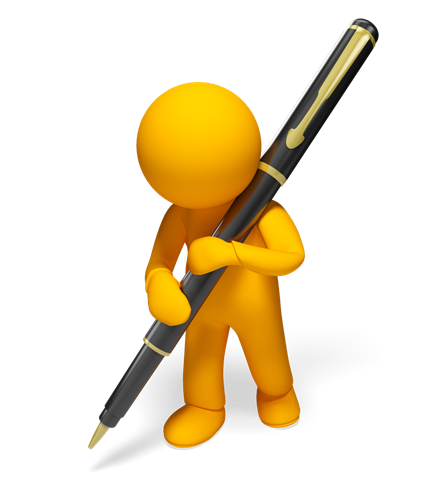 Obrázek č. 2
2
Důvod výběru
K tématu jsme se dostaly, když naše třída spolu s paní ředitelkou přemýšlela, co vybrat. Nakonec jsme se rozhodly pokračovat ve zpracování kroniky obce Blížejov a my jsme si vylosovaly rok 2014.
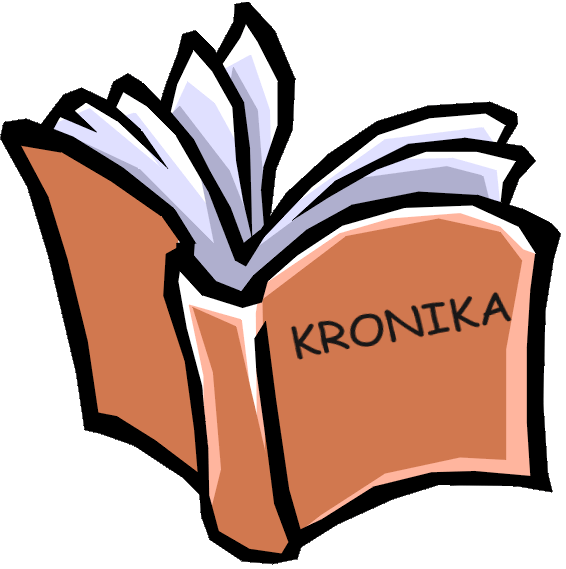 3
Obrázek č. 3
PROHLÁŠENÍ, poděkování
Prohlašujeme, že jsme závěrečnou práci zpracovaly samostatně za použití literatury a ostatních zdrojů v ní uvedených. 

Rády bychom poděkovaly paní ředitelce Hanzalové za poskytnutí materiálů ke zpracování naší závěrečné práce. Dále panu učiteli Hejtmanovi za pomoc se zpracováním prezentace, paní učitelce Dostálové za pomoc s anotací, paní učitelce Červenkové a Křížové za pomoc s písemnou přípravou a paní Adámkové za poskytnutí doplňujících informací a na závěr bychom rády poděkovaly panu Mlezivovi za poskytnutí rozhovoru.
4
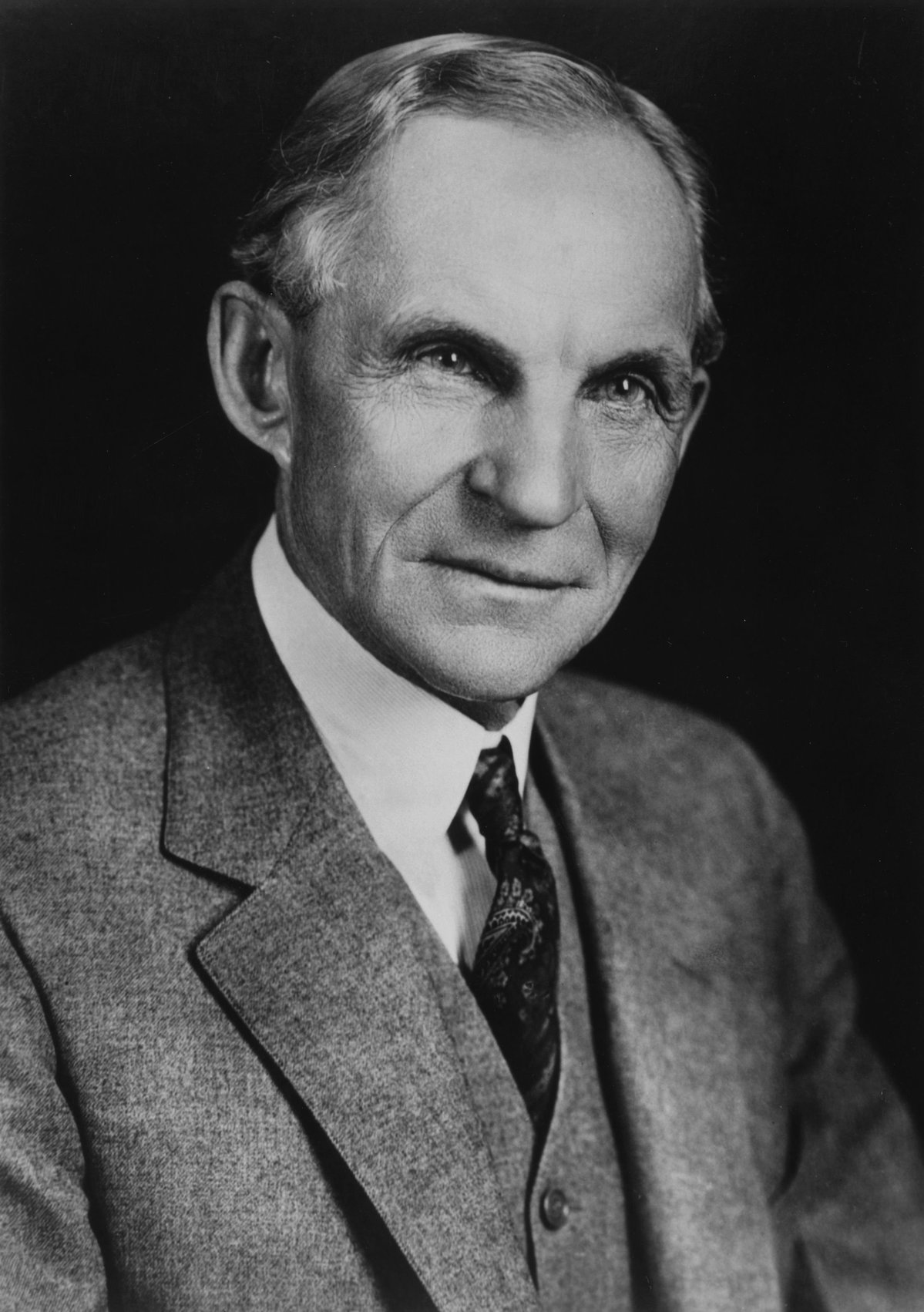 mOtto
,,Změň, co změnit můžeš, ostatní nech být.“ – Henry Ford

,,Život je jako hodina matematiky, počítáš, počítáš, až zjistíš, že jsi udělal chybu, chceš začít znova a v tom zazvoní.“ – autor neznámý
Obrázek č. 4
5
Anotace
Dovolte mi, abych se představila. Jmenuji se Kateřina Levičková , je mi patnáct let a bydlím v Blížejově. Navštěvuji zde základní školu. Mezi mé oblíbené předměty patří matematika a fyzika. Moje záliby jsou: koně, čtení a kreslení.

Let me introduce myself . My name is Kateřina Levičková . I am fifteen years old and I live in Blížejov. I visit our elementary school there. My favourite school subjects are physics and math. My hobbies in spare time are riding a horse, reading and drawing.
6
Anotace
Dovolte mi abych se i já představila. Jmenuji se Lucie Šmídková, je mi čtrnáct let a bydlím s rodinou v Blížejově, kde navštěvuji místní základní školu. Mezi mé oblíbené předměty patří anglický jazyk a tělesná výchova.  Moje záliby jsou koně, filmy, kamarádi a poslech hudby. 

Let me introduce myself too. My name is Lucie Šmídková, I am fourteen years old and I live in Blížejov, I visit elementary school from 2007. My favourite school subjects are English and Physical Education. My hobbies are horser, movies, going out with my friends and music.
7
Světové a celostátní události
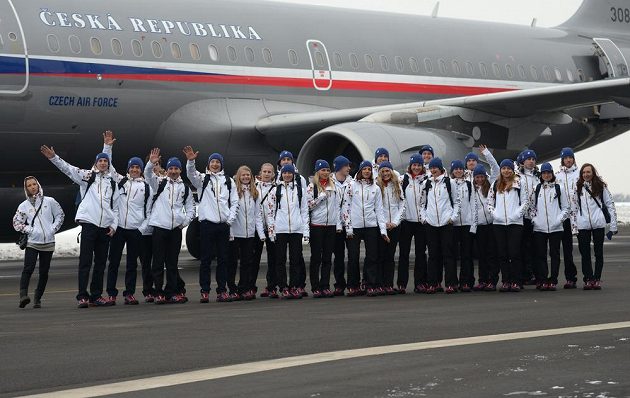 Ve světě:
7. únor - zahájeny ZOH v Soči
18. únor - nepokoje na Ukrajině
6. září - počet napadených ebolou vzrostl nad 4 000 lidí
12. listopad - 1. historicky lidský stroj na kometě
Obrázek č. 5
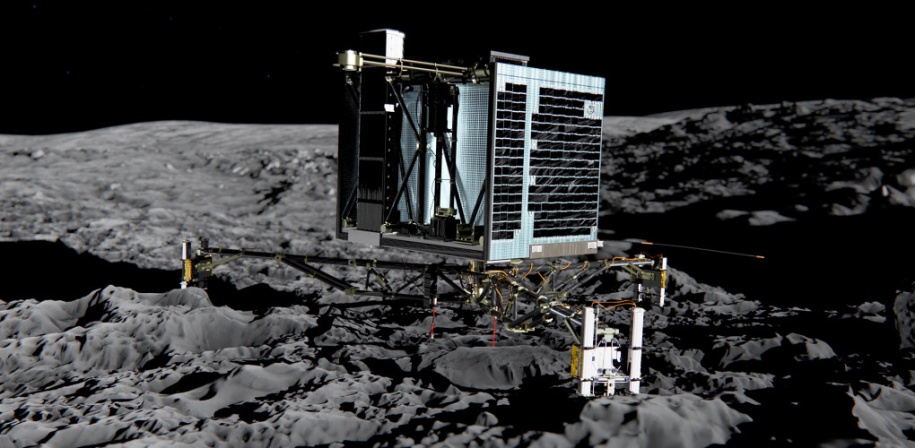 8
Obrázek č. 6
Světové a celostátní události
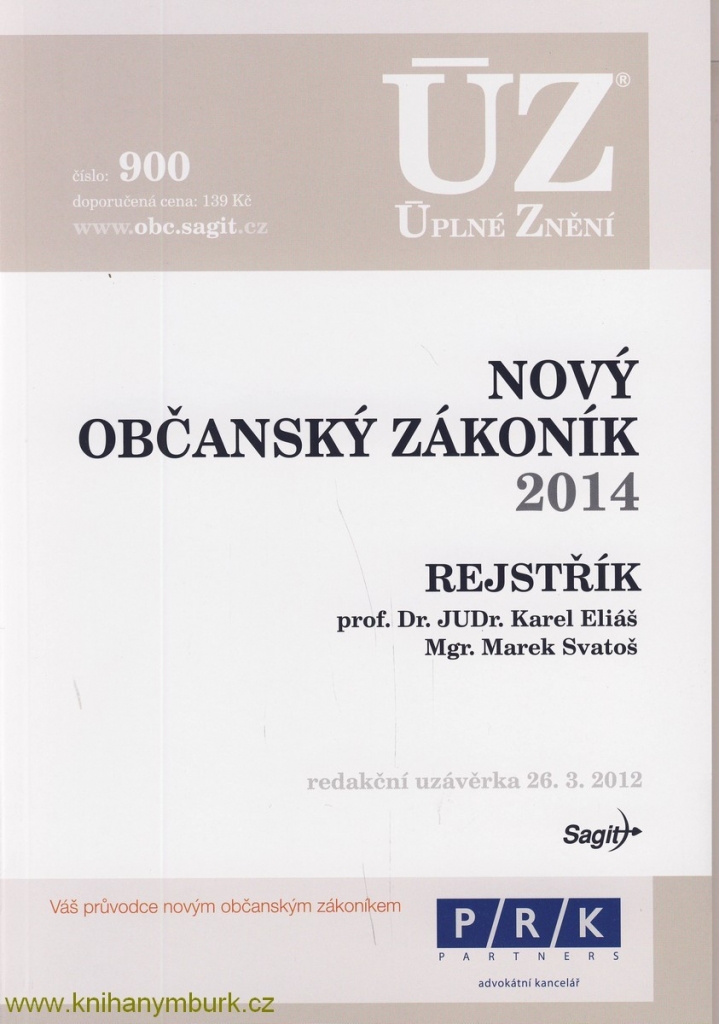 V České republice:
1. leden - nový občanský zákoník
23. - 24. květen - volby do Evropského parlamentu
8. červenec - největší ztráty armády ČR
16. říjen - výbuch muničního skladu ve Vrběticích
28. listopad - Sir Nicholas Winton - Řád bílého lva
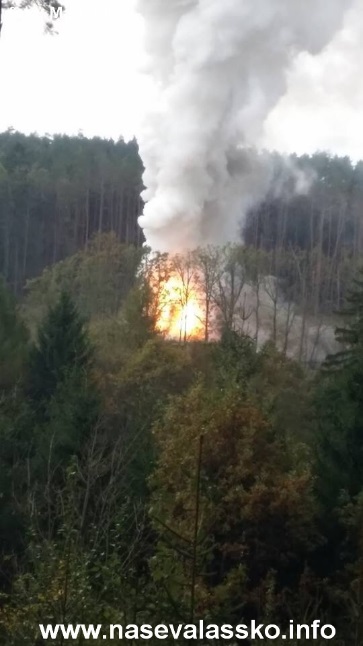 Obrázek č. 8
Obrázek č. 7
9
OBECNÍ ZÁLEŽITOSTI
Starosta: Jiří Červenka
Místostarosta: Jaroslav Křepel, Jiří Císař
Finanční výbor: Jana Palenčárová, Ing. Michaela Němcová, Ing. Ondřej Bor
Kontrolní výbor: Richard Dušek, Pavel Bukovanský, Ing. Václav Jakubše
Bytová komise: Václav Mleziva, Jiří Císař, Anna Hujsová, Bc. Josef Bozděch
Kulturní komise: Mgr. Dagmar Hanzalová, Petra Kořánová, Jan Hůrka
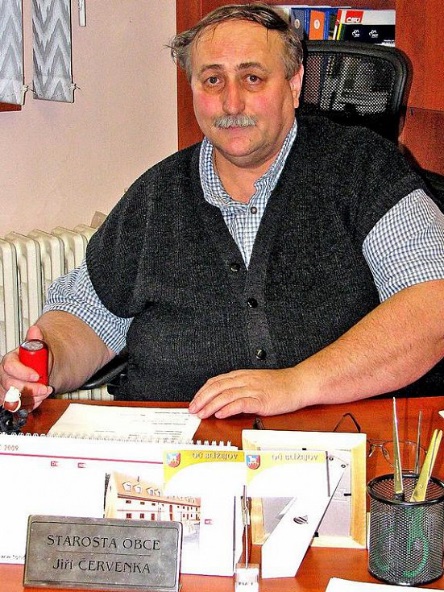 Obrázek č. 9
10
Obecní záležitosti
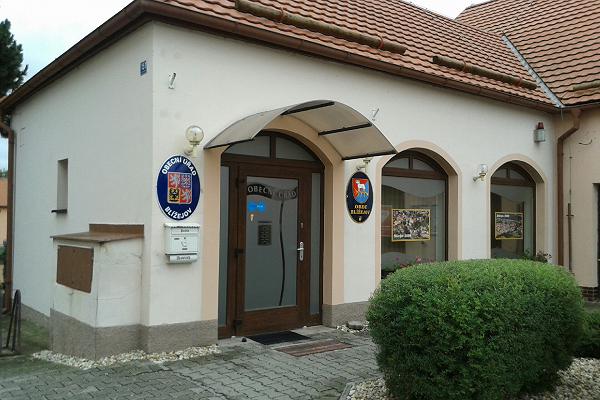 Volby do zastupitelstva: 10. a 11. října
11 zastupitelů
Strana NEZÁVISLÍ BLÍŽEJOV - 9 zastupitelů (82,8%)
Strana BLÍŽEJOVSKO - 2 zastupitele (17,2%)
Zasedání zastupitelstva: 10x
Obrázek č. 10
11
Hospodaření obce
Příjmy:  33 182 594, 47 Kč - daňové příjmy, nedaňové příjmy, kapitálové příjmy, přijaté transfery
Výdaje: 18 177 328, 20 Kč - běžné výdaje a kapitálové výdaje
46 neplatících občanů
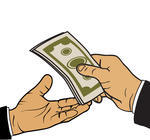 Obrázek č. 11
12
Hospodářský život
Obrázek č. 13
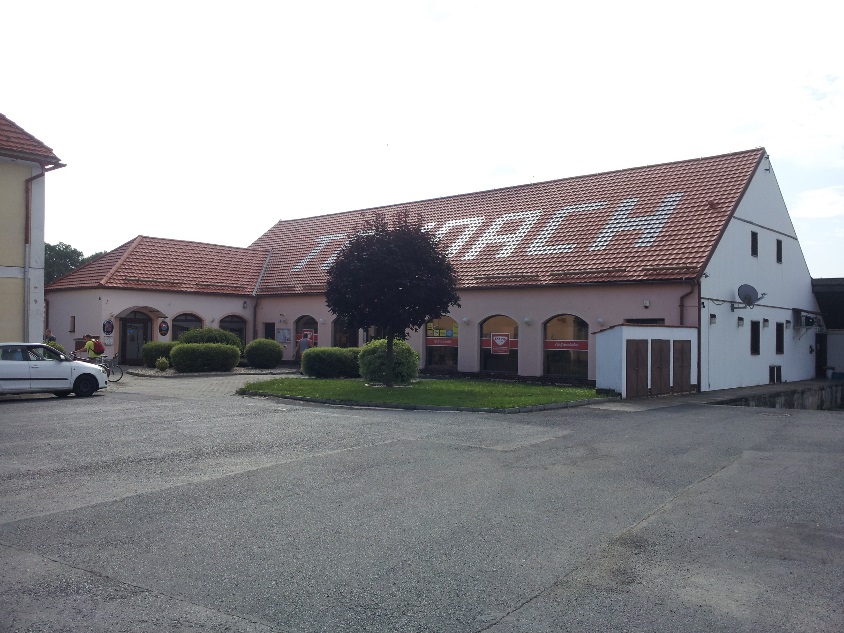 PRŮMYSL: Tondach s. r. o.
PODNIKATELÉ: Autoservis Pavel Kůst
                              Veterinární ordinace MVDr. Jan Vojta
                              Prodejna zbraní a střeliva Martínek
OBCHODY: ENAPO Blížejov, Konzum Blížejov
                       Blížejovská hospoda
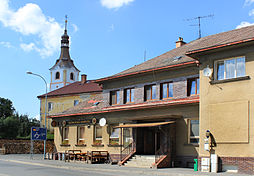 Obrázek č. 12
13
Výstavba obce, spoje
Obrázek č. 14
Oplocení ZŠ a MŠ Blížejov
Komunikace ke koupališti p. č. 1125
Místní komunikace na p. č. 1024 k. ú. Blížejov
  Rekonstrukce kostela sv. Martina
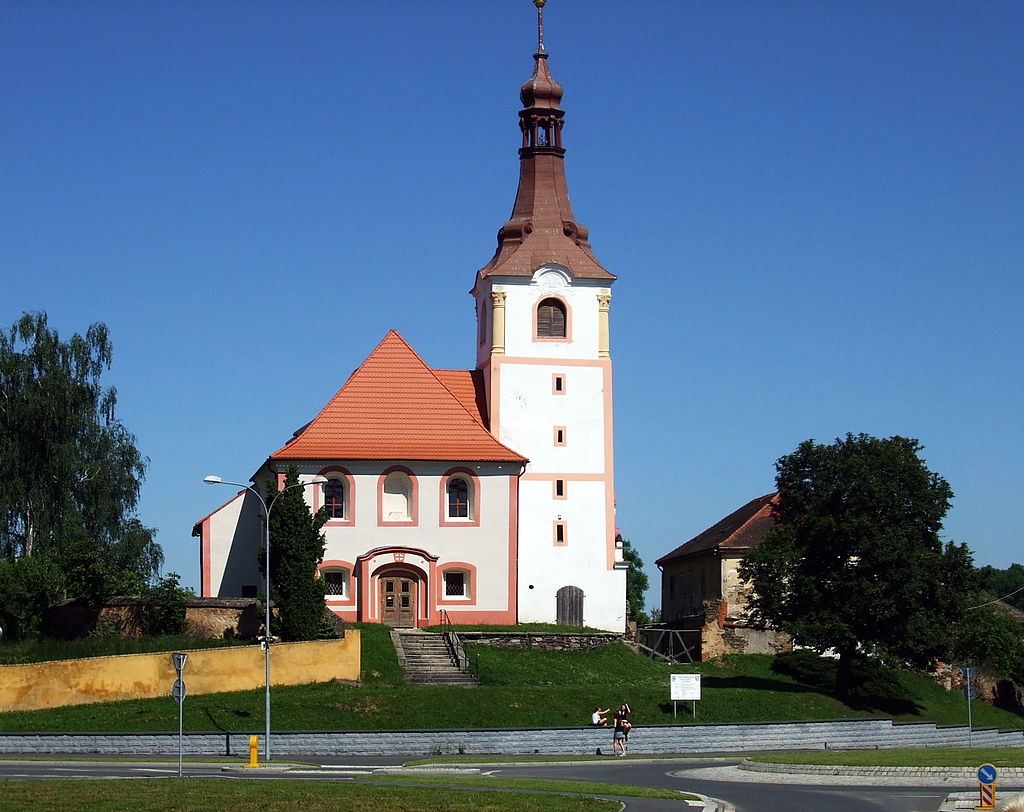 Obrázek č. 15
14
Spolky, veřejný život
1) Sbor dobrovolných hasičů Blížejov/ Kolektiv mladých hasičů Dráčata Blížejov
Vedoucí: Karel Steinbach ml.            
Zástupce: Jan Králík
Uspořádané akce: maškarní ples pro děti, beseda se záchranáři, stavba májky, letní tábor Újezd
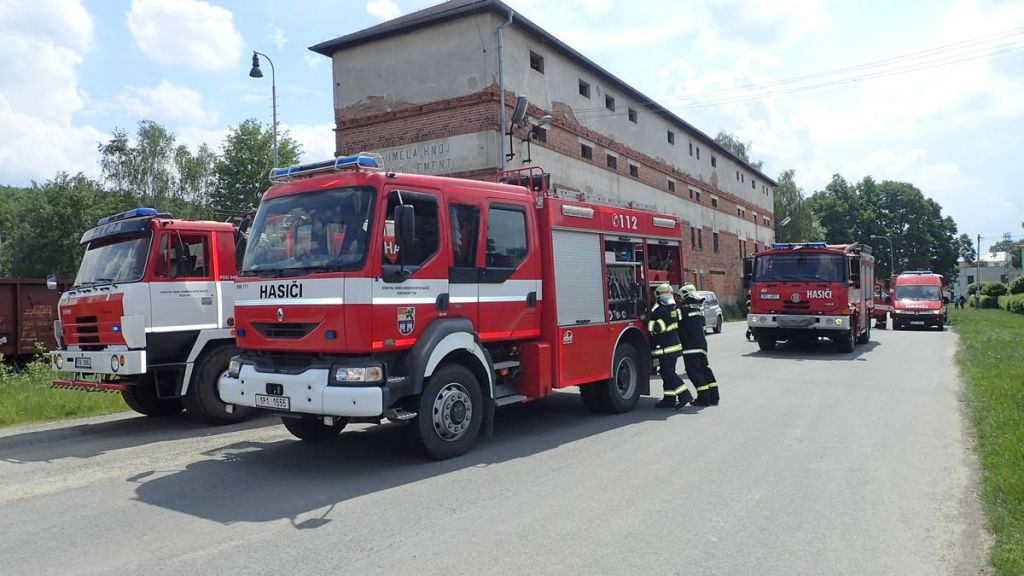 Obrázek č. 16
15
Spolky, veřejný život
2) Sokol Blížejov
94 členů
Akce: 18. 1. - Sokolský bál
              29. 9. -  Zápas AMFORA Praha x Stará garda blížejovských hráčů
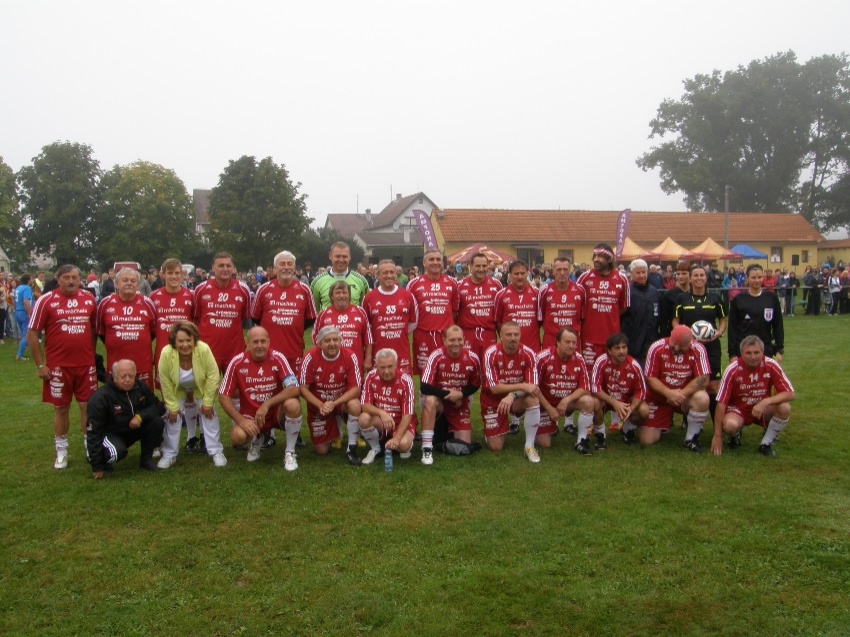 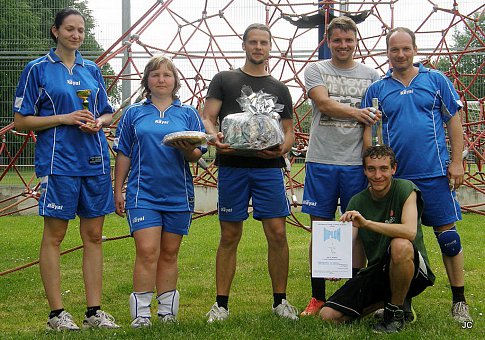 Obrázek č. 17
16
Obrázek č. 18
Spolky a veřejný život
3) Sdružení Beránek
Akce: 1. 6. 2014 - Dětský den
  přívesničkový tábor, stanový tábor Milevo, rozsvícení vánočního stromku

4) Svaz invalidů
Předsedkyně: Hana Benešová
1. schůze: 27. 5. 2014
1. akce: 9. 10. 2014 Staňkov
17
Spolky, veřejný život
5) Myslivecký spolek
10 členů
19 krmelců, 30 posedů
3 hony
69 ks zastřelené zvěřiny
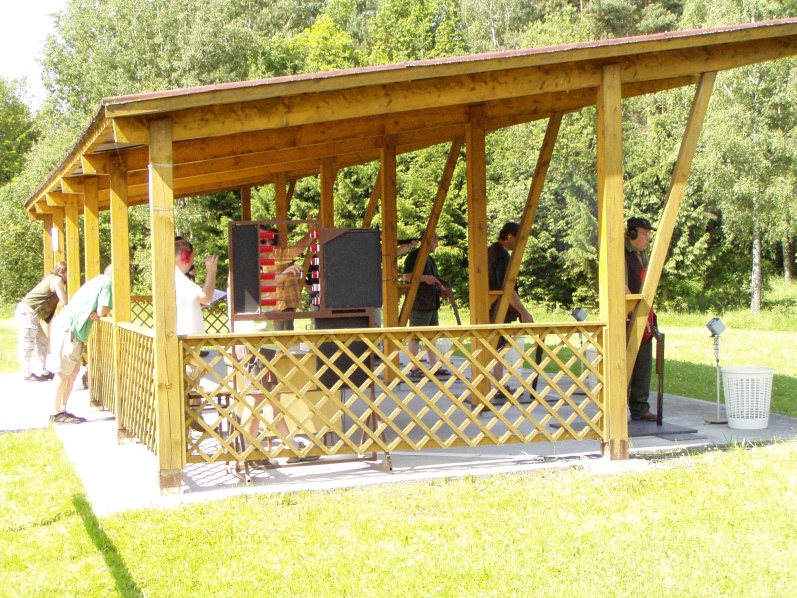 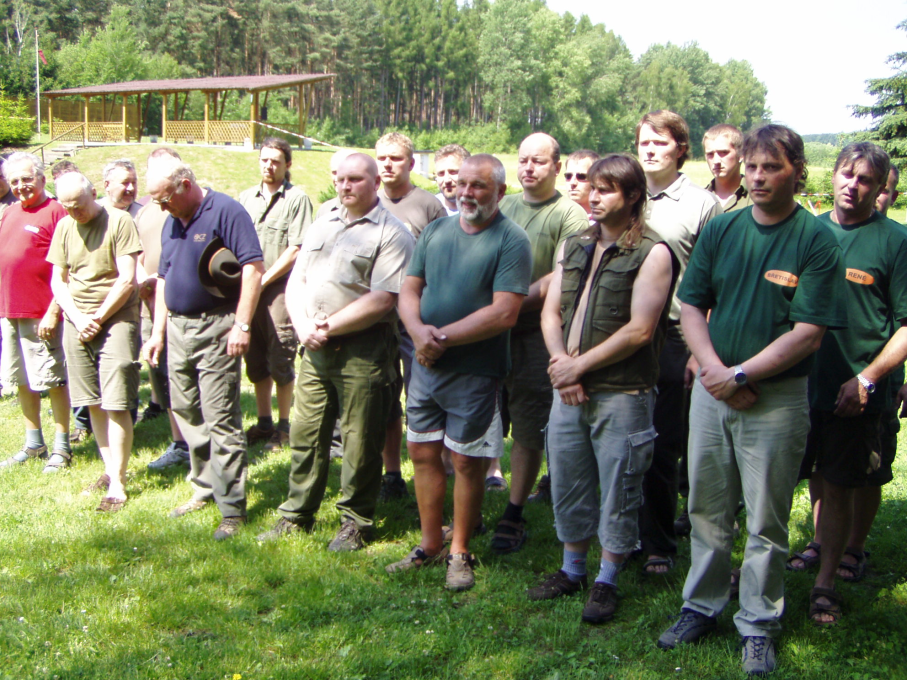 Obrázek č. 19
Obrázek č. 20
18
Sociální a zdravotní záležitosti
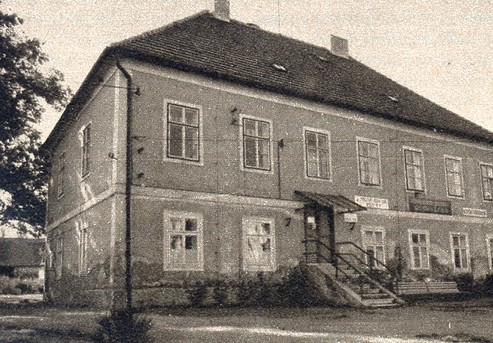 MUDr. Marie Kubátová - dětská lékařka
MUDr. Anna Čiklová - lékařka pro dospělé
MUDr. Radka Štrbíková - stomatologická péče
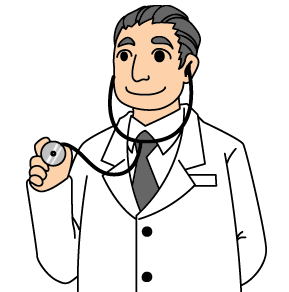 Obrázek č. 22
Obrázek č. 21
19
Školství a kultura
1) Školství
Celkem dětí: 162
Volby do školské rady
MŠ plně obsazena
Akce: Tříkrálová sbírka, Dopravní soutěž, Vítání občánků
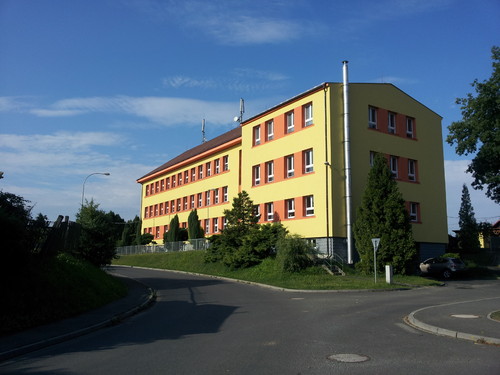 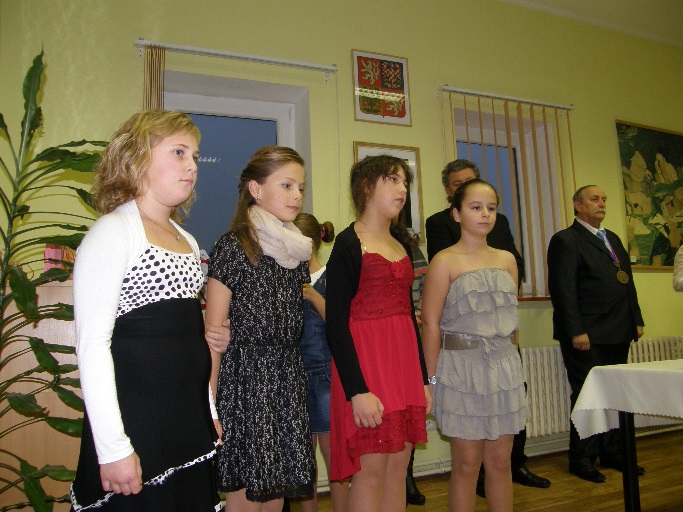 Obrázek č. 24
Obrázek č. 23
20
COMENIUS
Německo, Slovensko, Polsko, Rumunsko, Maďarsko, Česká republika
2012 - 2014
Německo: duben – květen 2014 – příprava
                        2. – 6. 6. 2014 - návštěva
Polsko: 5. – 8. 5. 2014
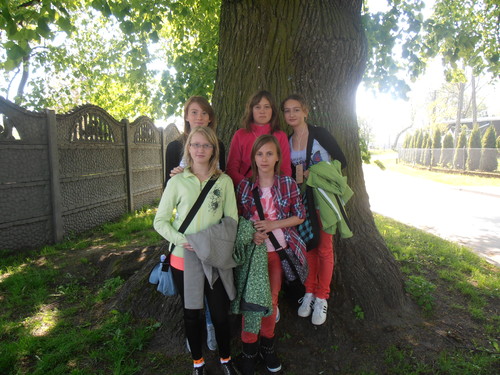 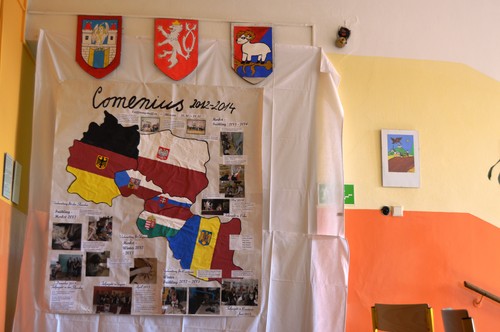 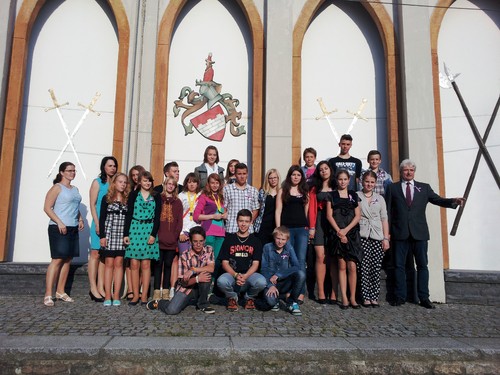 Obrázek č. 27
Obrázek č. 26
Obrázek č. 25
21
Školství a kultura
Obrázek č. 30
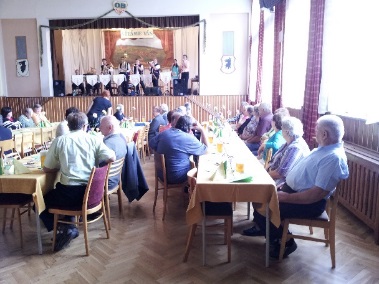 2) Kultura :
20. 9. 2014 - Setkání důchodců
28. 11. 2014 - Vítání občánků - obecní úřad
6. 5. 2014 - prvomájový průvod
Knihovna Blížejov - 25 čtenářů
                                    - vypůjčeno 227 knih
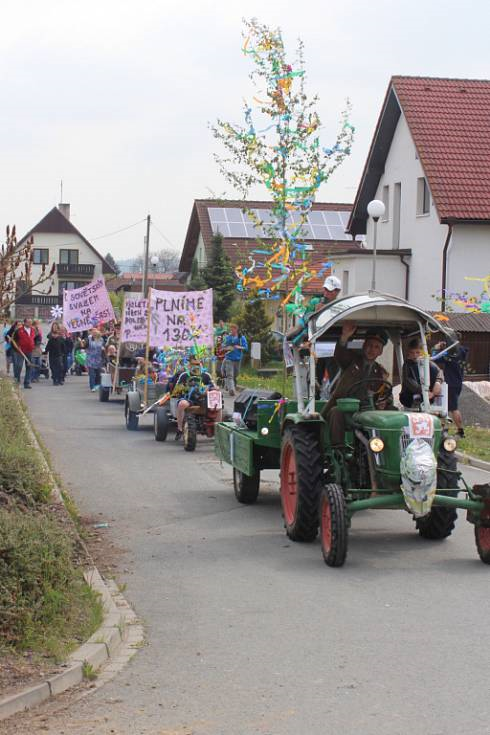 Obrázek č. 29
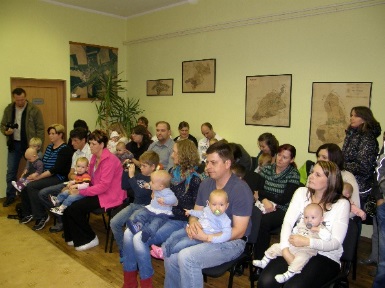 Obrázek č. 28
22
obyvatelstvo
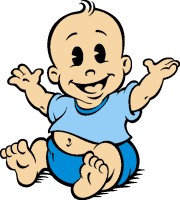 993 obyvatel
Nejstarší obyvatelka: Wolfová Růžena (88 let)
Průměrný věk: 34,39 let
Úmrtí: 6
Narození: 14
Obrázek č. 31
23
ROZHOVOR S PANEM MLEZIVOU
Co byste v naší obci pozměnil? - ,, V naší obci je třeba dodělat několik věcí, zřídit chodníky kolem pošty, kabeláž do země a nový asfalt. “

Co se Vám naopak v obci líbí? - ,, Máme zde krásnou školu a školku, hasičárnu, prodejnu potravin, zeleň, postavily se byty pro rodiny, máme novou ČOV. “
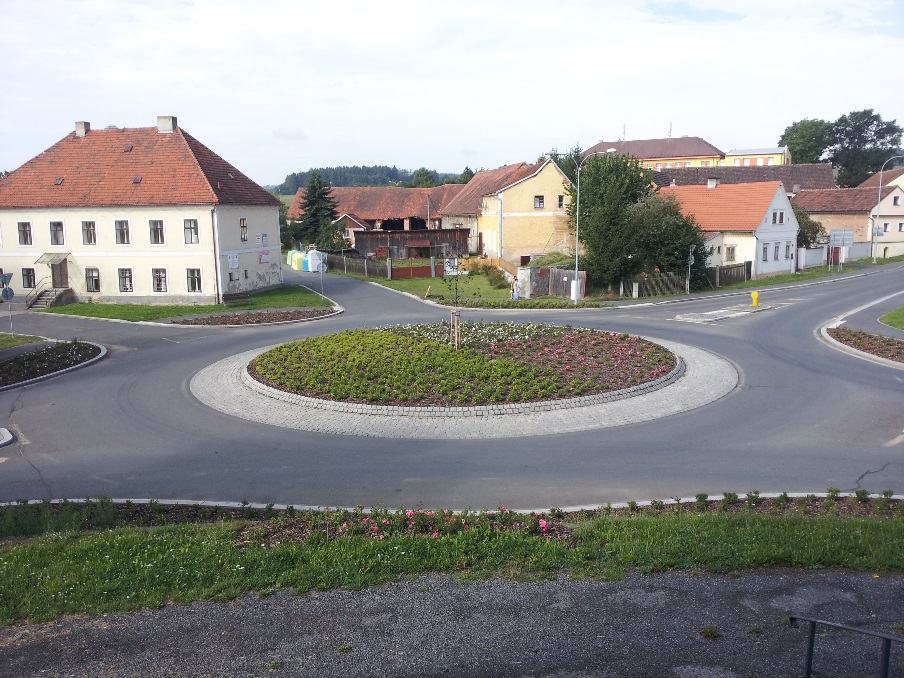 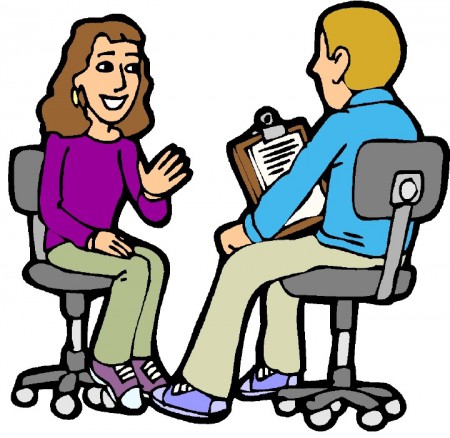 Obrázek č. 32
Obrázek č. 33
23
LITERATURA A OSTATNÍ ZDROJE
http://www.blizejov.cz/rozpocty-obce/ds-1005/p1=2082
http://www.blizejov.cz/usneseni-zastupitelstva-obce/ds-1004/p1=2081
http://www.blizejov.cz/obecni-urad/os-10/p1=57
Kronika ZŠ Blížejov
Podatelna OU
Stavební dokumenty- pan ing. Vlček
Zápisy ze schůzí TJ Sokol
Zápisy ze zastupitelstva
Domažlický deník
ZŠ a MŠ Blížejov
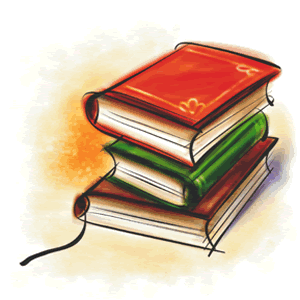 Obrázek č. 34
25
ZDROJE OBRÁZKŮ
Kliparty MS PowerPoint
Obrázek č. 2 - - http://www.tvorba-webu.eu/wp-content/uploads/2015/10/obsah-webu.png
Obrázek č. 3 - http://files.kct-havlickuvbrod.webnode.cz/200000243-ac47fae3c0/kronika.gif
Obrázek č. 4 - http://media.sport.cz/images/gallery/0000000009990632/ceWfSBBfdV-tcCzC4DLsLA/52ea1768938911eaa2770100-172163.jpg?20140130101410   
Obrázek č.  5 - http://cdn.i0.cz/src/public-data/2f/47/4827f3ca385895049d9c6000ae38_base_optimal.jpg
Obrázek č. 6 - https://im9.cz/iR/importprodukt-orig/2a7/2a7a0c82cd8bf9bb3357802c1a989218.jpg
Obrázek č. 7 - http://www.nasevalassko.info/zpravodajstvi/hasici/item/3193-ve-vrbeticich-hori-municni-sklad.html
Obrázek  č. 8 - http://www.smocr.cz/cz/svaz-mest-a-obci-cr/organy-svazu/predsednictvo/q-a-jiri-cervenka-starosta-obce-blizejov.aspx
Obrázek č. 9 - http://img.firmy.cz/premise/full/201407/0914/85/53bd56b285ddb7b7429f0800?v=1
Obrázek č. 10 - http://previews.123rf.com/images/tribalium123/tribalium1231209/tribalium123120900272/15414388-Hand-Geld-geben-Hand-mit-Geld-Hand-Banknoten-Geld-in-die-Hand-Lizenzfreie-Bilder.jpg
Obrázek č. 13  - https://upload.wikimedia.org/wikipedia/commons/thumb/9/92/Kostel_v_Bl%C3%AD%C5%BEejov%C4%9B.JPG/1024px-Kostel_v_Bl%C3%AD%C5%BEejov%C4%9B.JPG
Zdroje obrázků
Obrázek č. 15 - http://farm8.staticflickr.com/7496/27210386042_aa48513807_b.jpg
Obrázek č. 15 - http://www.zsblizejov.cz/index.php?id=693
Obrázek č. 18 - http://www.myslivost.cz/omsdomazlice/Strelectvi/soutez-druzstev-clenu-OMS-Domazlice/Fotogalerie/P1010049.aspx
Obrázek č. 20 - http://www.soupispamatek.cz/arl-kcz/cs/detail-kcz_un_auth-0001671-Zamek-Blizejov/
Obrázek č. 29 - http://files.l2servers.webnode.cz/system_preview_detail_200001985-022e203317/rozhovor.jpg
Obrázek č. 30 - http://nd01.jxs.cz/644/994/42f769b2ad_32929192_o2.gif
27
ZÁVĚR
Na závěr bychom vám rády poděkovaly za pozornost a popřály hezký den.
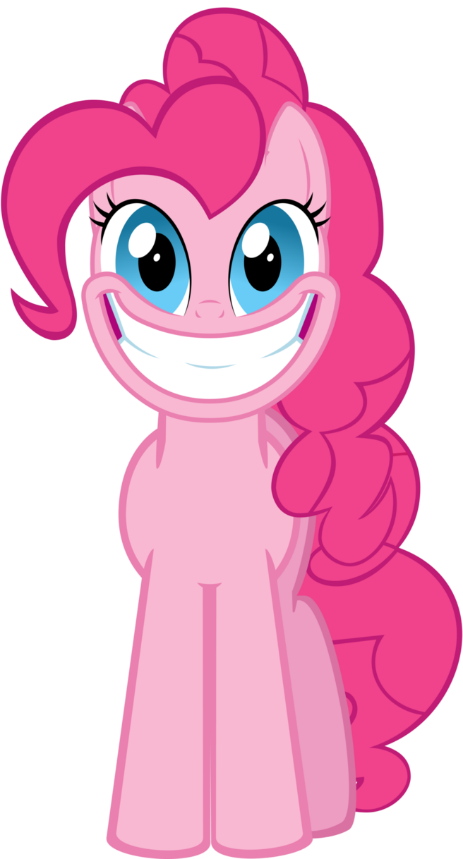 Obrázek č. 35
28